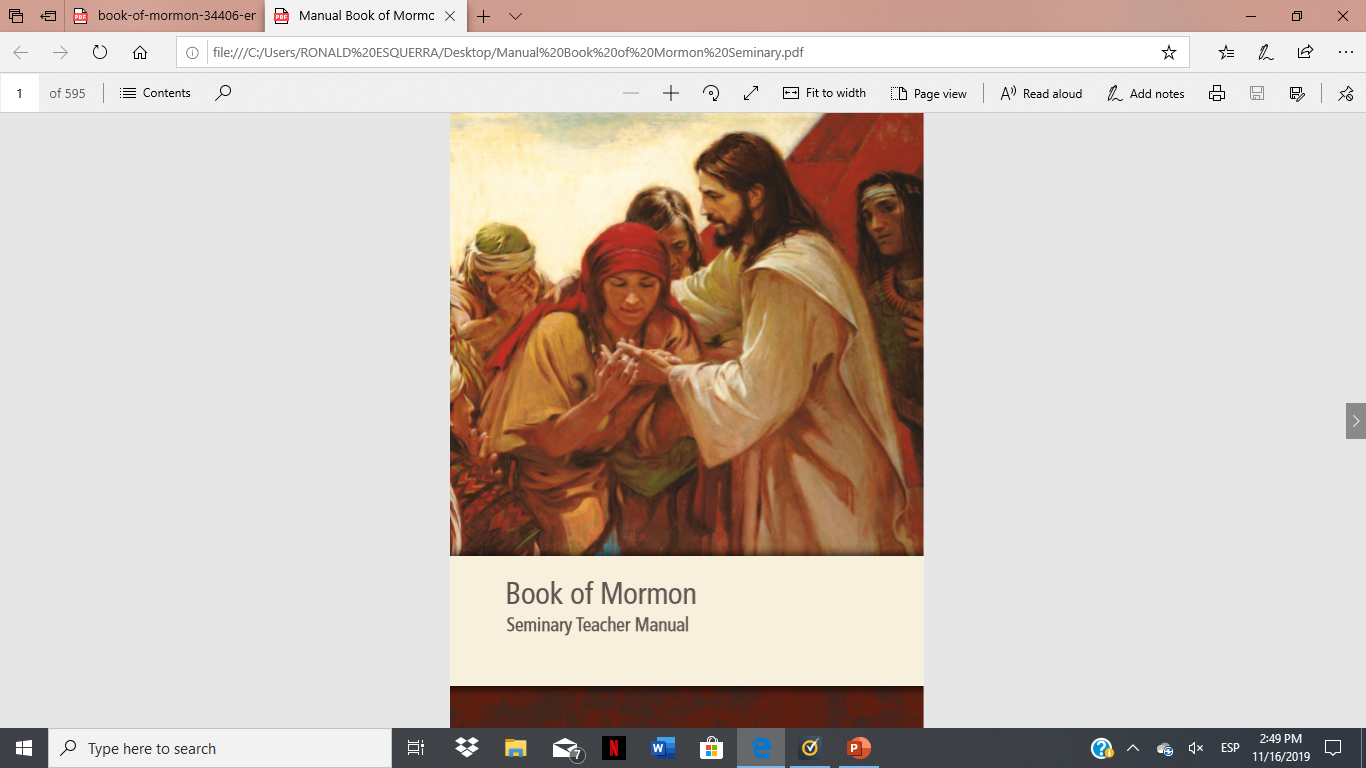 SEMINARY
El Libro de Mormón
LESSON 22
2 Nephi 1
LESSON 22
2 Nephi 1:1-23
“Lehi exhorts his people to 
live righteously”
LESSON 22
What would you say? Why?
Why might a parent’s or a prophet’s final counsel be particularly significant?
2 Nephi 1:1-5
1 And now it came to pass that after I, Nephi, had made an end of teaching my brethren, our father, Lehi, also spake many things unto them, and rehearsed unto them, how great things the Lord had done for them in bringing them out of the land of Jerusalem.
2 And he spake unto them concerning their rebellions upon the waters, and the mercies of God in sparing their lives, that they were not swallowed up in the sea.
3 And he also spake unto them concerning the land of promise, which they had obtained—how merciful the Lord had been in warning us that we should flee out of the land of Jerusalem.
4 For, behold, said he, I have seen a vision, in which I know that Jerusalem is destroyed; and had we remained in Jerusalem we should also have perished.
5 But, said he, notwithstanding our afflictions, we have obtained a land of promise, a land which is choice above all other lands; a land which the Lord God hath covenanted with me should be a land for the inheritance of my seed. Yea, the Lord hath covenanted this land unto me, and to my children forever, and also all those who should be led out of other countries by the hand of the Lord.
How did these great things show the Lord’s mercy?
What is an example of a great thing the Lord has done for you or your family?
What are your feelings as you think about God’s mercy toward you and your family?
LESSON 22
2 Nephi 1:10-12
2 Nephi 1:6-9
6 Wherefore, I, Lehi, prophesy according to the workings of the Spirit which is in me, that there shall none come into this land save they shall be brought by the hand of the Lord.
7 Wherefore, this land is consecrated unto him whom he shall bring. And if it so be that they shall serve him according to the commandments which he hath given, it shall be a land of liberty unto them; wherefore, they shall never be brought down into captivity; if so, it shall be because of iniquity; for if iniquity shall abound cursed shall be the land for their sakes, but unto the righteous it shall be blessed forever.
8 And behold, it is wisdom that this land should be kept as yet from the knowledge of other nations; for behold, many nations would overrun the land, that there would be no place for an inheritance.
9 Wherefore, I, Lehi, have obtained a promise, that inasmuch as those whom the Lord God shall bring out of the land of Jerusalem shall keep his commandments, they shall prosper upon the face of this land; and they shall be kept from all other nations, that they may possess this land unto themselves. And if it so be that they shall keep his commandments they shall be blessed upon the face of this land, and there shall be none to molest them, nor to take away the land of their inheritance; and they shall dwell safely forever.
10 But behold, when the time cometh that they shall dwindle in unbelief, after they have received so great blessings from the hand of the Lord—having a knowledge of the creation of the earth, and all men, knowing the great and marvelous works of the Lord from the creation of the world; having power given them to do all things by faith; having all the commandments from the beginning, and having been brought by his infinite goodness into this precious land of promise—behold, I say, if the day shall come that they will reject the Holy One of Israel, the true Messiah, their Redeemer and their God, behold, the judgments of him that is just shall rest upon them.
11 Yea, he will bring other nations unto them, and he will give unto them power, and he will take away from them the lands of their possessions, and he will cause them to be scattered and smitten.
12 Yea, as one generation passeth to another there shall be bloodsheds, and great visitations among them; wherefore, my sons, I would that ye would remember; yea, I would that ye would hearken unto my words.
LESSON 22
How would you summarize Lehi’s message to his family?
The Lord blesses us when we keep His commandments, and He withholds blessings when we do not keep His commandments.
What did the Lord promise to the obedient who would live in “this land”?
2 Nephi 1:13-14
13 O that ye would awake; awake from a deep sleep, yea, even from the sleep of hell, and shake off the awful chains by which ye are bound, which are the chains which bind the children of men, that they are carried away captive down to the eternal gulf of misery and woe.
14 Awake! and arise from the dust, and hear the words of a trembling parent, whose limbs ye must soon lay down in the cold and silent grave, from whence no traveler can return; a few more days and I go the way of all the earth.
When Lehi used these words and phrases, what was he exhorting his sons to do?
What did Lehi warn would happen if his sons did not “shake off [their] chains”?
LESSON 22
2 Nephi 1:15
But behold, the Lord hath redeemed my soul from hell; I have beheld his glory, and I am encircled about eternally in the arms of his love.
What blessing had Lehi received because of his faithfulness?
When have you felt encircled about in the arms of God’s love?
2 Nephi 1:23
Awake, my sons; put on the armor of righteousness. Shake off the chains with which ye are bound, and come forth out of obscurity, and arise from the dust.
What does it mean to you to “put on the armor of righteousness”?
LESSON 22
2 Nephi 1:24–32
“Lehi exhorts his sons to follow Nephi’s prophetic leadership”
LESSON 22
2 Nephi 1:25-28
25 And I exceedingly fear and tremble because of you, lest he shall suffer again; for behold, ye have accused him that he sought power and authority over you; but I know that he hath not sought for power nor authority over you, but he hath sought the glory of God, and your own eternal welfare.
26 And ye have murmured because he hath been plain unto you. Ye say that he hath used sharpness; ye say that he hath been angry with you; but behold, his sharpness was the sharpness of the power of the word of God, which was in him; and that which ye call anger was the truth, according to that which is in God, which he could not restrain, manifesting boldly concerning your iniquities.
27 And it must needs be that the power of God must be with him, even unto his commanding you that ye must obey. But behold, it was not he, but it was the Spirit of the Lord which was in him, which opened his mouth to utterance that he could not shut it.
28 And now my son, Laman, and also Lemuel and Sam, and also my sons who are the sons of Ishmael, behold, if ye will hearken unto the voice of Nephi ye shall not perish. And if ye will hearken unto him I leave unto you a blessing, yea, even my first blessing.
What qualities did Lehi emphasize when he spoke of Nephi’s leadership? Why would you trust a leader with these qualities?
When have you seen Church leaders exemplify these qualities?
LESSON 22
2 Nephi 1:30-32
30 And now, Zoram, I speak unto you: Behold, thou art the servant of Laban; nevertheless, thou hast been brought out of the land of Jerusalem, and I know that thou art a true friend unto my son, Nephi, forever.
31 Wherefore, because thou hast been faithful thy seed shall be blessed with his seed, that they dwell in prosperity long upon the face of this land; and nothing, save it shall be iniquity among them, shall harm or disturb their prosperity upon the face of this land forever.
32 Wherefore, if ye shall keep the commandments of the Lord, the Lord hath consecrated this land for the security of thy seed with the seed of my son.
What promises did you find?
How might these promises apply to us and our families as we follow the prophet?
As we follow those whom God has called to lead us, we are blessed with spiritual prosperity and security.
LESSON 22
LESSON 22